CMSC201 Computer Science I for MajorsLecture 12 – Program Design
Last Class We Covered
Value-returning functions
None
Common errors
Function scope
2
Any Questions from Last Time?
3
Today’s Objectives
To learn about modularity and its benefits

To see an example of breaking a large program into smaller pieces
Top Down Design
To introduce two methods of implementation
Top Down and Bottom Up
4
Modularity
5
Modularity
A program being modular means that it is:
Made up of individual pieces (modules)
That can be changed or replaced
Without affecting the rest of the system

So if we replace or change one function, the rest should still work, even after the change
6
Modularity
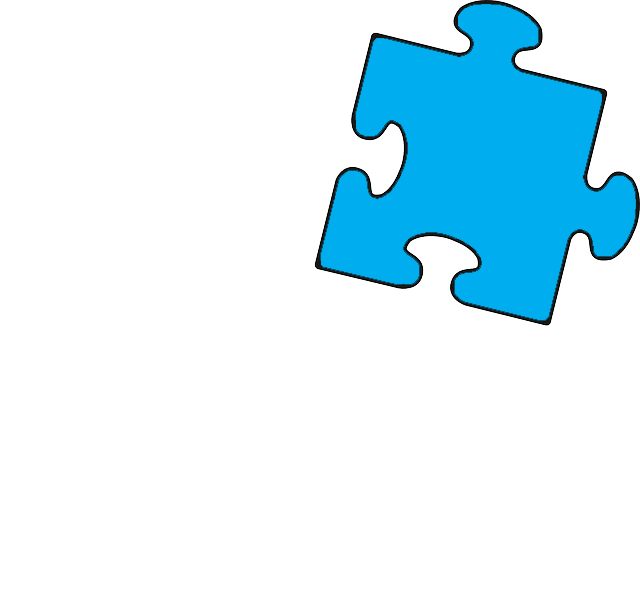 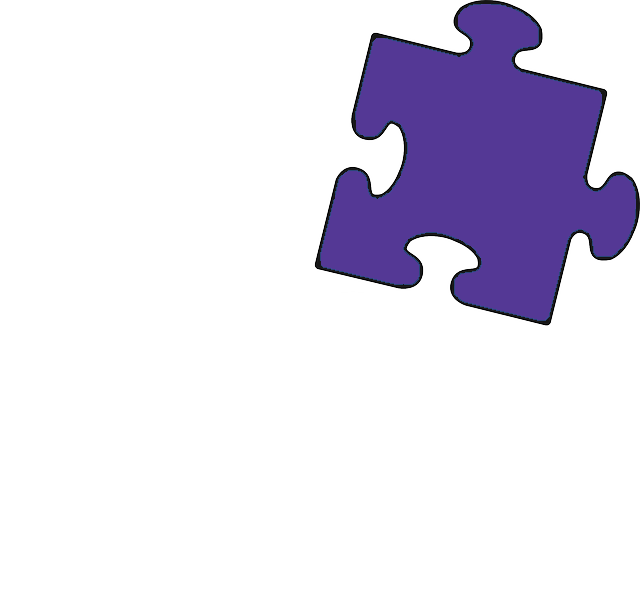 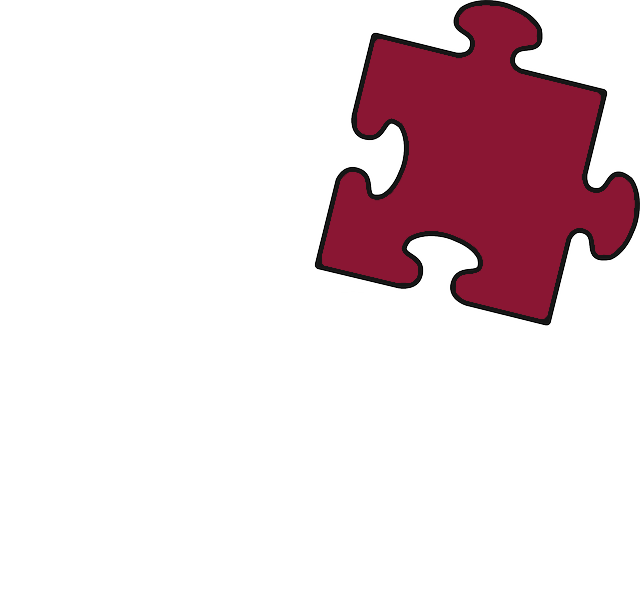 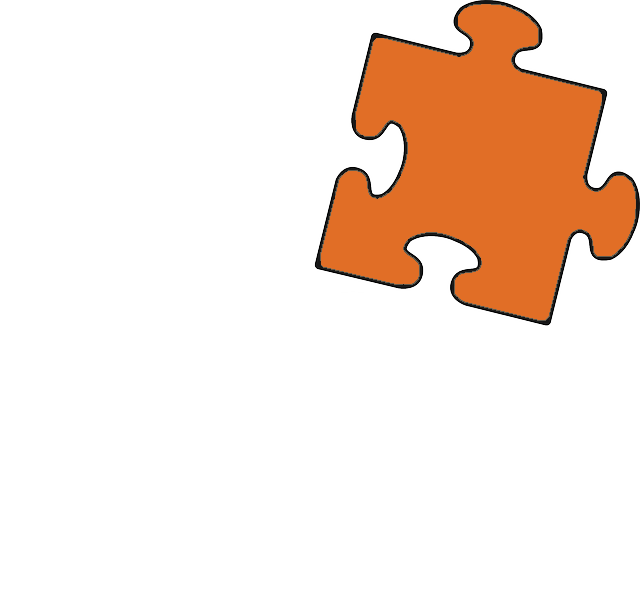 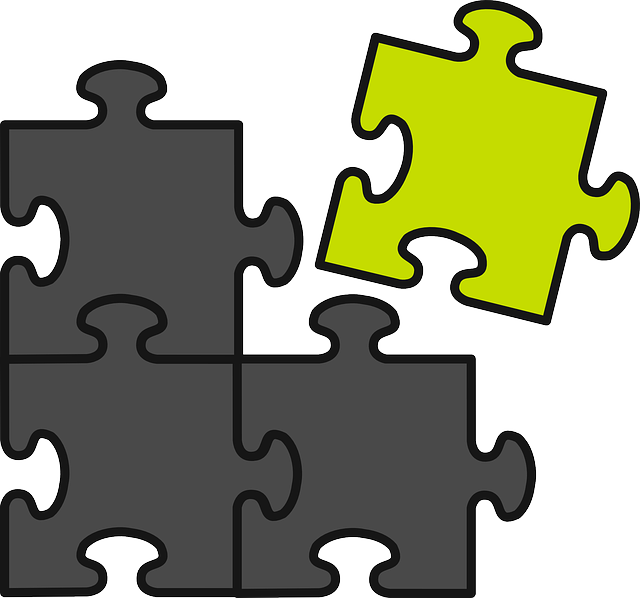 With modularity, you can reuse and repurpose your code

What are some pieces of code you’ve had to write multiple times?
Getting input between some min and max
Using a sentinel loop to create a list
What else?
7
Functions and Program Structure
So far, functions have been used as a mechanism for reducing code duplication
Another reason to use functions is to make your programs more modular

As the algorithms you design get increasingly complex, it gets more and more difficult to make sense out of the programs
8
Functions and Program Structure
One option to handle this complexity is to break it down into smaller pieces

Each piece makes sense on its own
You can then combine them together to form the complete program
Helper Functions
These are functions that assist other functions, or that provide basic functionality

They are often called from functions other than main()
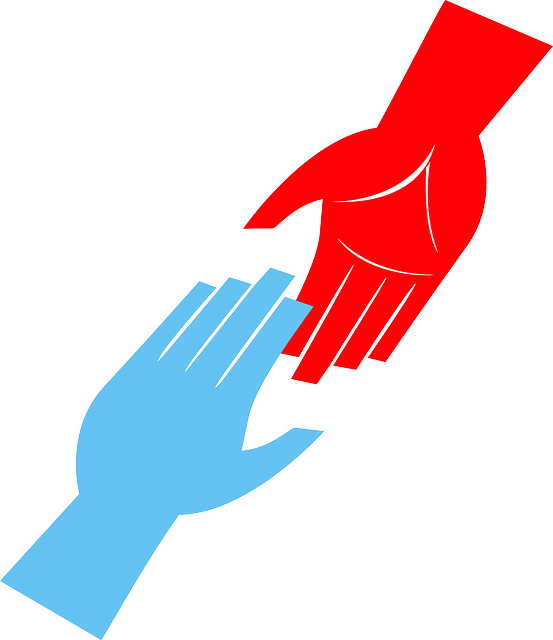 10
Planning getValidInt()
What about a helper function that is called any time we need a number within some range?
Grades: 0 to 100
Menu options: 1 to N (whatever the last option is)

What should it take in?  What should it output?
Input: the minimum and maximum
Output: the selected valid number
11
Creating getValidInt()
Here is one possible way to implement it:

def getValidInt(minn, maxx):
    message = "Enter a number between " + str(minn) + \
        " and " + str(maxx) + " (inclusive): "

    newInt = int(input(message))
    while newInt < minn or newInt > maxx:
        print("That number is not allowed.  Try again!")
        newInt = int(input(message))

    return newInt
12
Using getValidInt()
Now that the function is written, we can use it
To get a valid grade
grade = getValidInt(0, MAX_GRADE)
To get a menu choice
printMenu()
choice = getValidInt(MENU_MIN, MENU_MAX)
To get a valid index of a list
index = getValidInt(0, len(myList)-1 )
13
Complex Problems
If we only take a problem in one piece, it may seem too complicated to even begin to solve
Create a program that lets two users play a game of checkers
Search for and present user-requested information from a database of music
Creating a video game from scratch
14
Top Down Design
15
Top Down Design
Computer programmers often use a divide and conquer approach to problem solving: 
Break the problem into parts
Solve each part individually
Assemble into the larger solution

One example of this technique is known as top down design
16
Top Down Design
Breaking the problem down into pieces makes it more manageable to solve

Top-down design is a process in which:
A big problem is broken down into small sub-problems
Which can themselves be broken down into even smaller sub-problems
And so on and so forth…
17
Top Down Design: Illustration
First, start with a clear statement of the problem or concept

A single big idea
Play Checkers
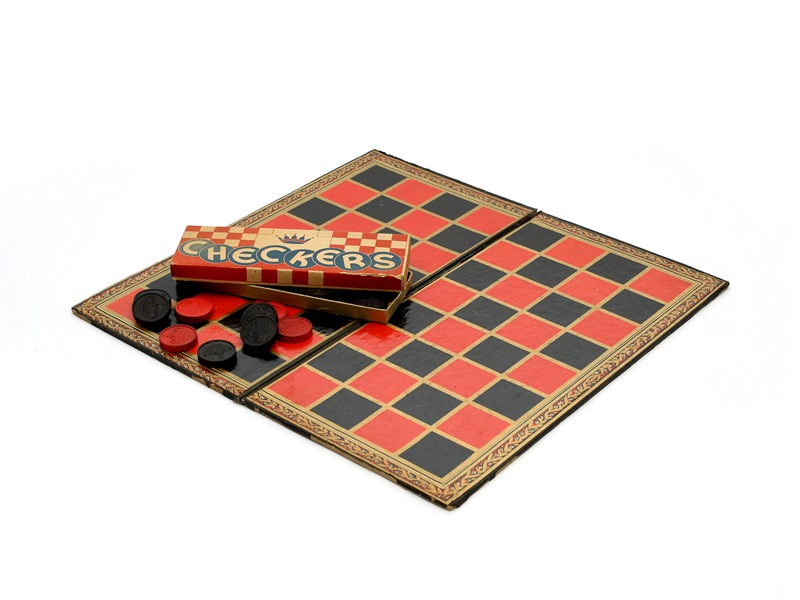 18
Top Down Design: Illustration
Next, break it down into several parts
Play Checkers
Checking for win
Set up board
Making a move
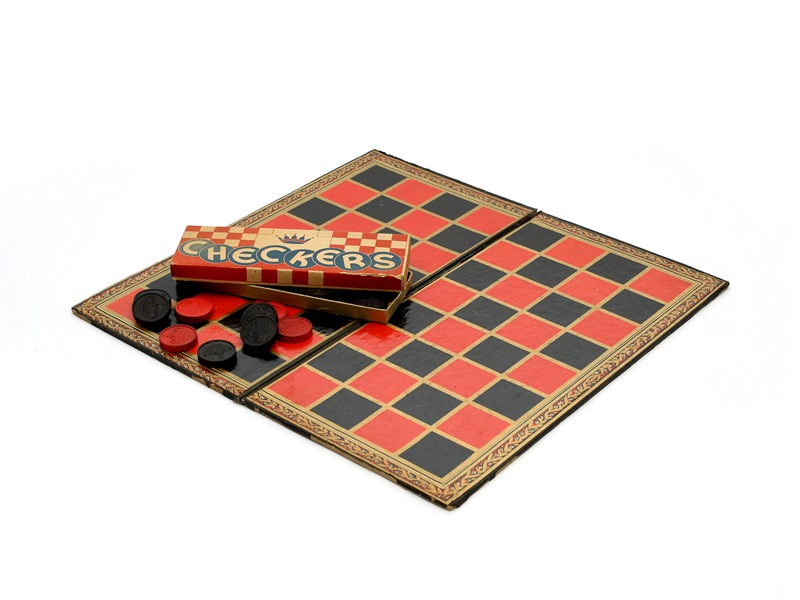 19
Top Down Design: Illustration
Next, break it down into several parts
If any of those parts can be further broken down, then the process continues…
Play Checkers
Checking for win
Set up board
Making a move
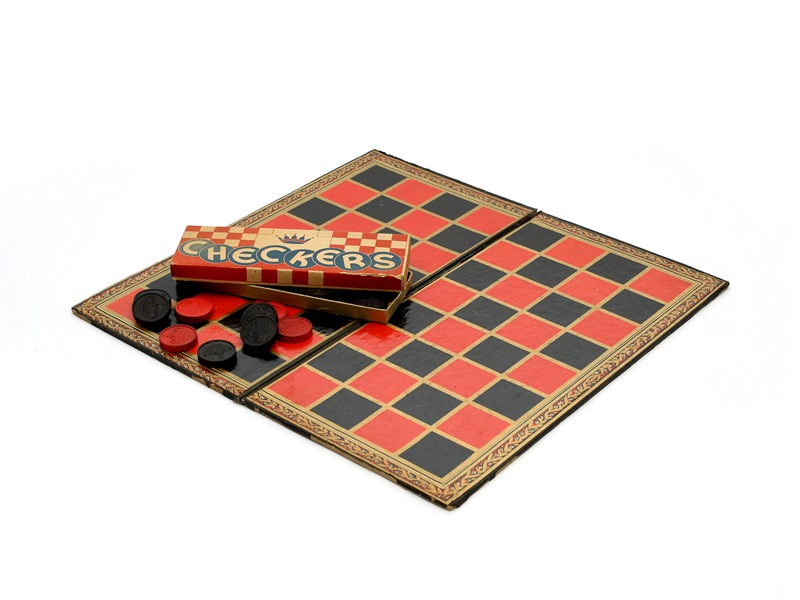 Switch players
Get user move
Move piece
Count pieces
20
Top Down Design: Illustration
And so on…
Play Checkers
Checking for win
Set up board
Making a move
Switch players
Get user move
Move piece
Get valid indexes
Count pieces
Check movevalidity
21
Top Down Design: Illustration
Your final design might look like this chart, which shows the overall structure of the smaller pieces that together make up the “big idea” of the program
Play Checkers
Checking for win
Set up board
Making a move
Switch players
Get user move
Move piece
Get valid indexes
Count pieces
Check movevalidity
22
Top Down Design: Illustration
This is like an upside-down “tree,” where each of the nodes represents a single process (or a function)
Play Checkers
Checking for win
Set up board
Making a move
Switch players
Get user move
Move piece
Get valid indexes
Count pieces
Check movevalidity
23
Top Down Design: Illustration
The bottom nodes are “leaves” that represent pieces that need to be developed
They are then recombined to create the solution to the original problem
Play Checkers
Checking for win
Set up board
Making a move
Switch players
Get user move
Move piece
Get valid indexes
Count pieces
Check movevalidity
24
Top Down Design
We’ve created a simplified design that’s easy to follow

Still missing a couple pieces, but it’s a start!
There’s also no plan included for main() in this design
Play Checkers
Checking for win
Set up board
Making a move
Switch players
Get user move
Move piece
Get valid indexes
Count pieces
Check movevalidity
25
Analogy: Essay Outline
Think of it as an outline for a essay you’re writing for a class assignment

You don’t just start writing things down!
You come up with a plan of the important points you’ll cover, and in what order
This helps you to formulate your thoughts as well
26
Implementing a Design in Code
27
Bottom Up Implementation
Develop each of the modules separately
Test that each one works as expected
Then combine into their larger parts
Continue until the program is complete
Play Checkers
Checking for win
Set up board
Making a move
Switch players
Get user move
Move piece
Get valid indexes
Count pieces
Check movevalidity
28
Bottom Up Implementation
To test your functions, you will probably use main() as a (temporary) test bed
You can even call it testMain() if you want

Call each function with different test inputs
How does the board setup work if it’s 1x1?
Does the if/else work when switching players?
Ensure that functions “play nicely” together
29
Top Down Implementation
Sort of the “opposite” of bottom up
Create “dummy” functions that fulfill the requirements, but don’t perform their job
For example, a function that is supposed to get the user move; it takes in the board, but simply returns that they want to move to 0, 0
Write up a “functional” main() that calls these dummy functions
Helps to pinpoint other functions you may need
30
Which To Choose?
Top down?  Or bottom up?

It’s up to you!
As you do more programming, you will develop your own preference and style

For now, just use something – don’t code up everything at once without testing anything!
31
Project 1
Read the document carefully
There are a lot of game rules and logic you need to follow
Work on it daily
Now that we know design techniques, you can work on a small piece of your project everyday
Before you know it, you’ll be done
Ask your friends to play your game! They will likely find bugs faster than you can
32
Project 1
You have artistic freedom! 
You can give the print statements your own flair, as long as they’re appropriate

You cannot deviate functionally!
If you can’t match the order of choices and subsequent events in the sample output, you will lose points
33
Project 1 Design
Starter file available on GL
Your final version should include:
Function header comments for any functions you plan on writing (including the 5 required)
Pseudocode outline of main
You can have a minimal amount of real code
34
Project 1 Help
Office Hours!
Go early, do not wait
The closer we get to the final due date, the more packed they will get

Remember, this is an individual assignment
You cannot discuss the details of your implementation or brainstorm with other students
35
Project 1 Questions?
36
Daily emacs Shortcut
CTRL+V
Moves the screen down one “page”

M+V
Moves the screen up one “page”
37
Announcements
Project 1 Design due 
Monday October 22nd at 8:59:59PM

Project 1 Final Version due 
Monday October 29th at 8:59:59PM
38
Image Sources
Puzzle pieces (adapted from):
https://pixabay.com/p-308908/
Helping hands:
https://pixabay.com/p-40805/
Checkers:
https://en.wikipedia.org/wiki/File:The_Childrens_Museum_of_Indianapolis_-_Checkers.jpg
39